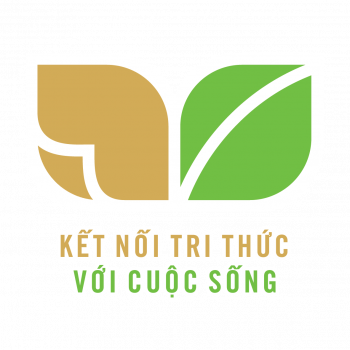 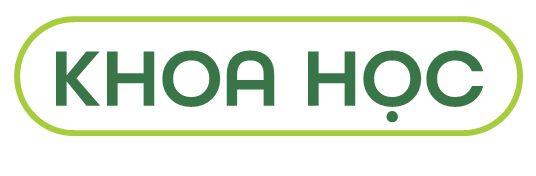 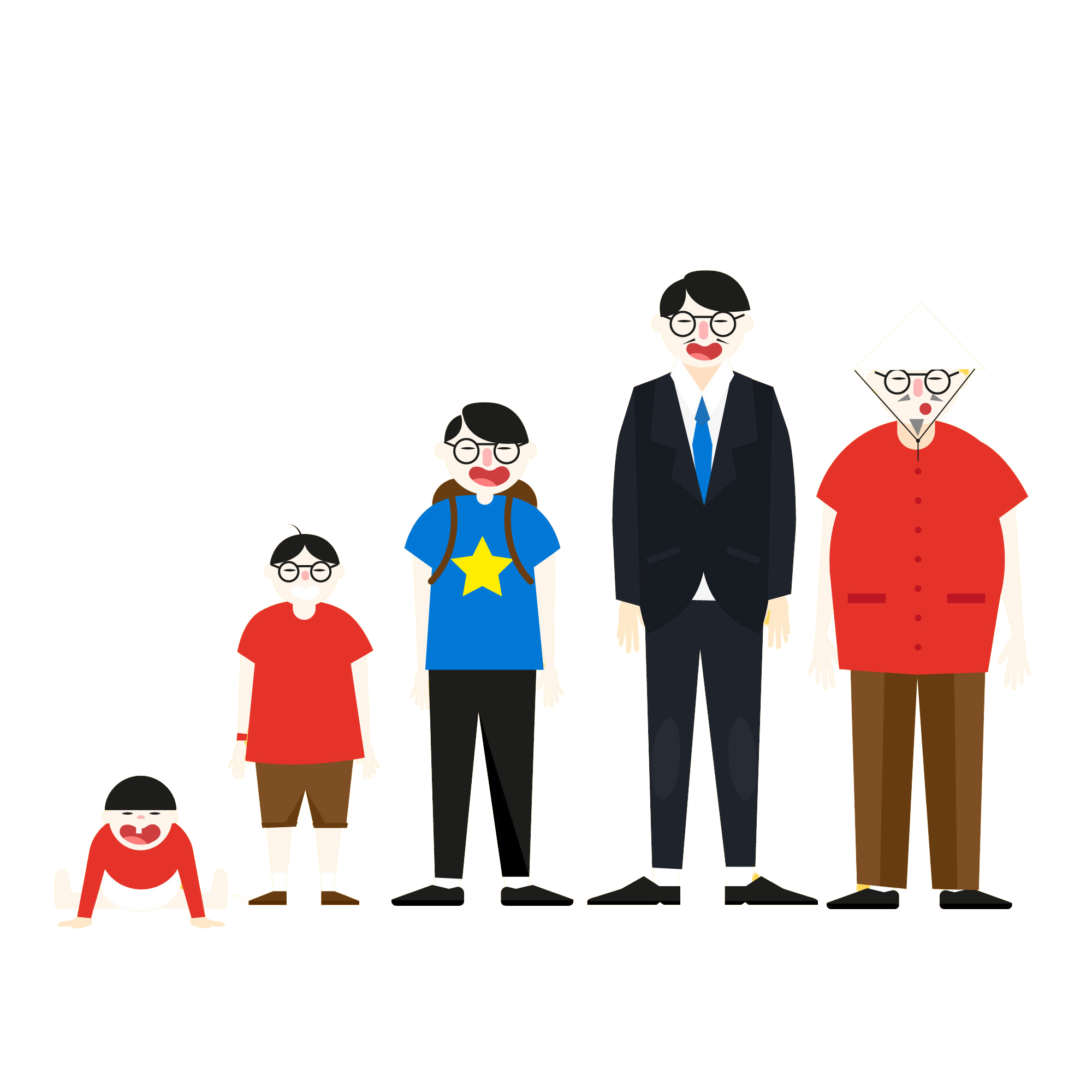 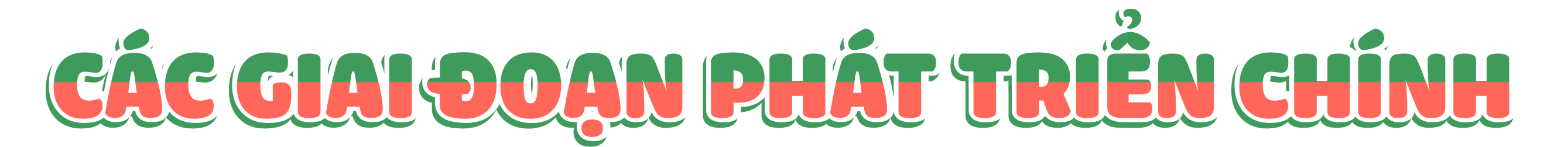 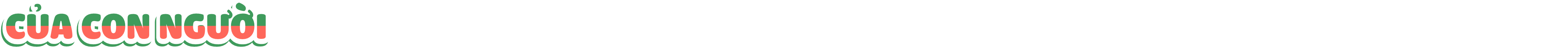 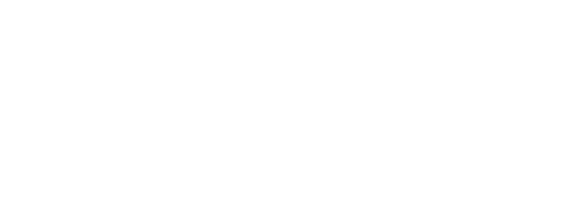 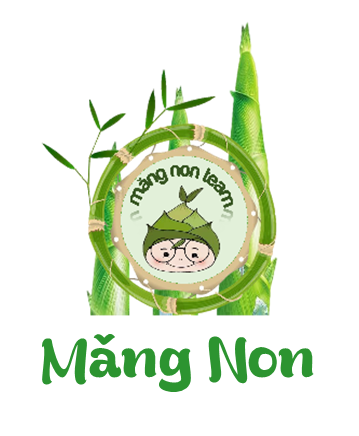 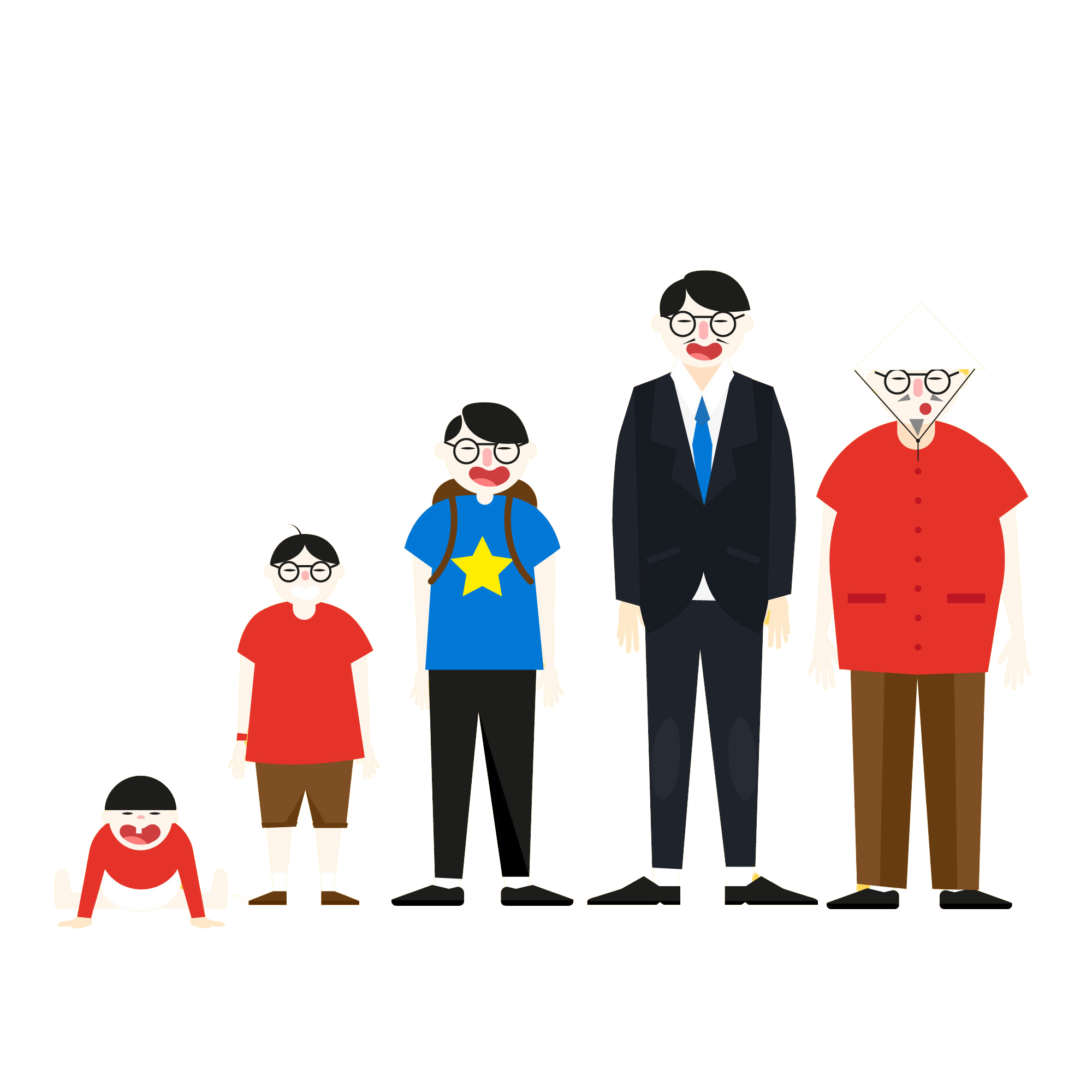 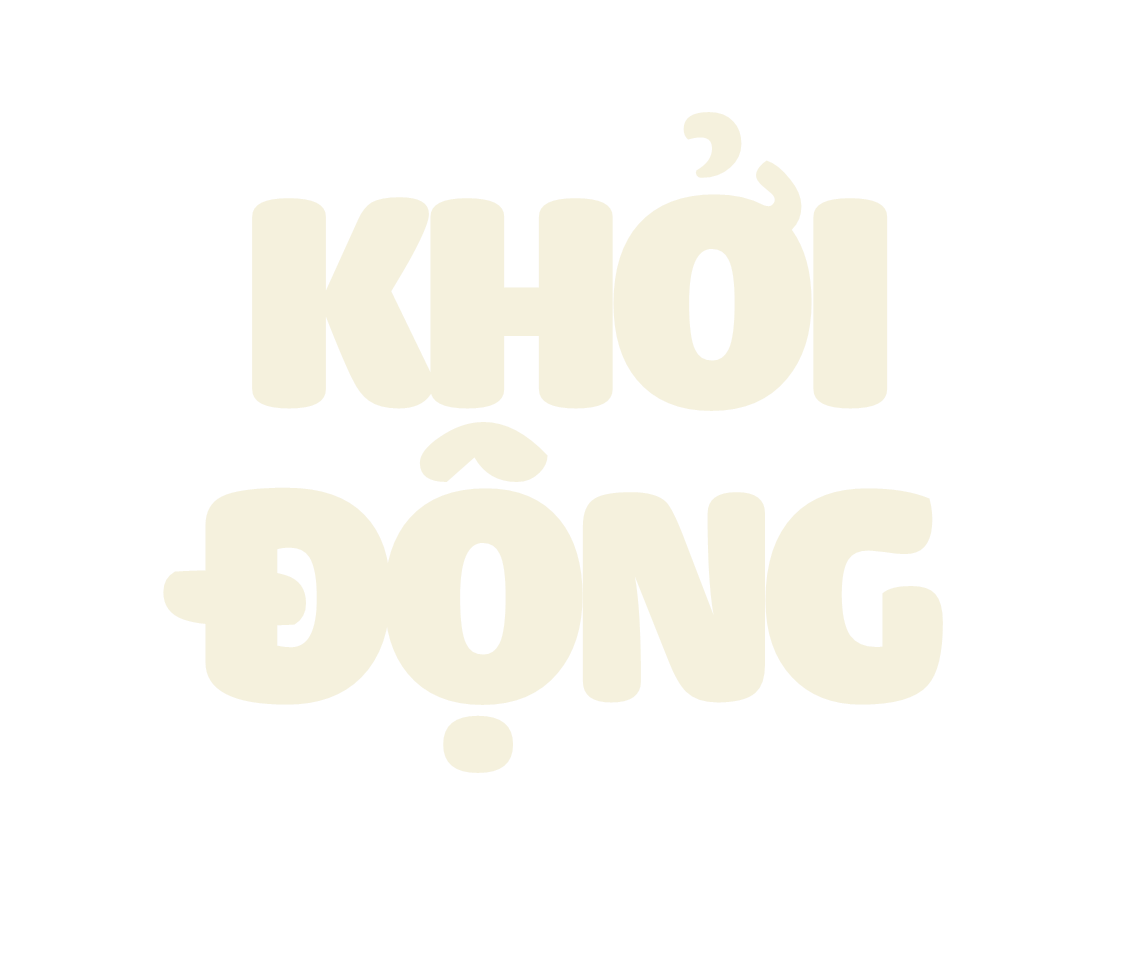 Hãy nêu một số đặc điểm về vóc dáng, sức khỏe, độ tuổi của các thành viên trong gia đình em.
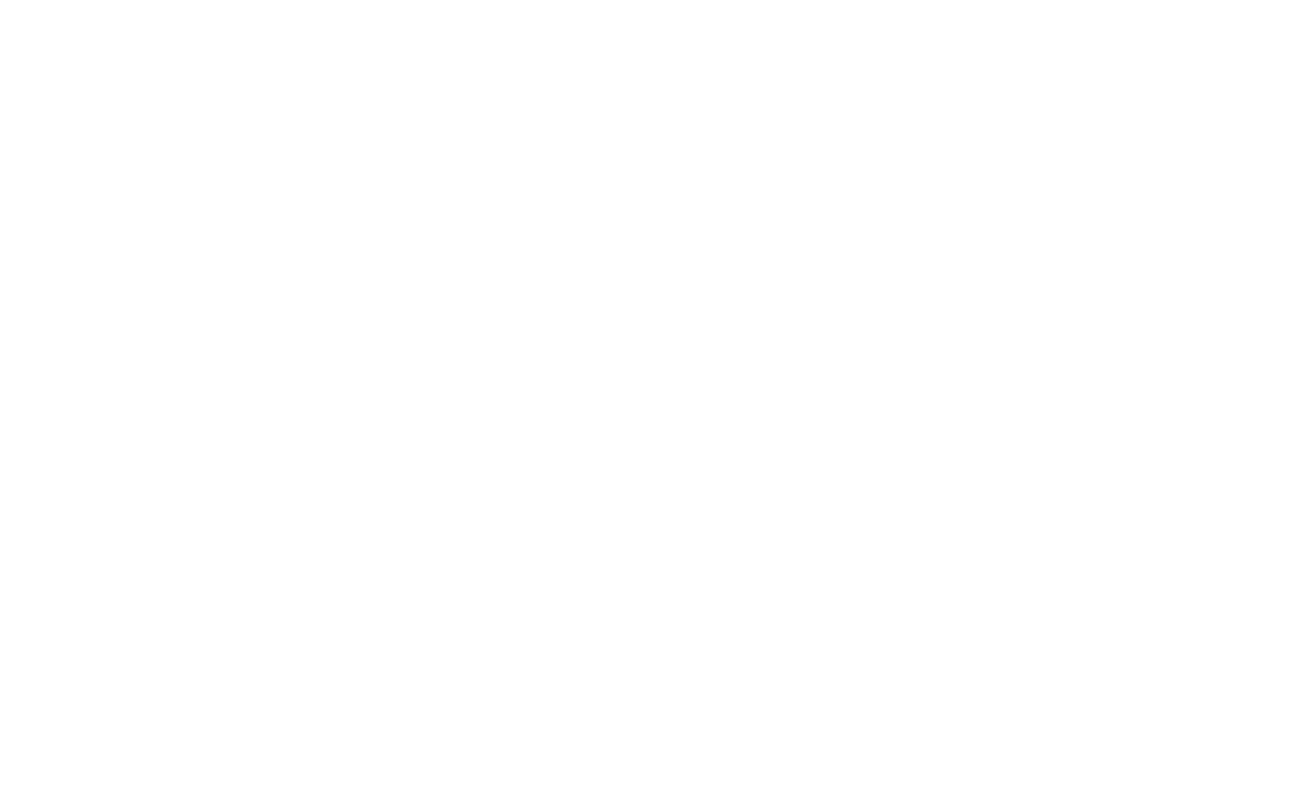 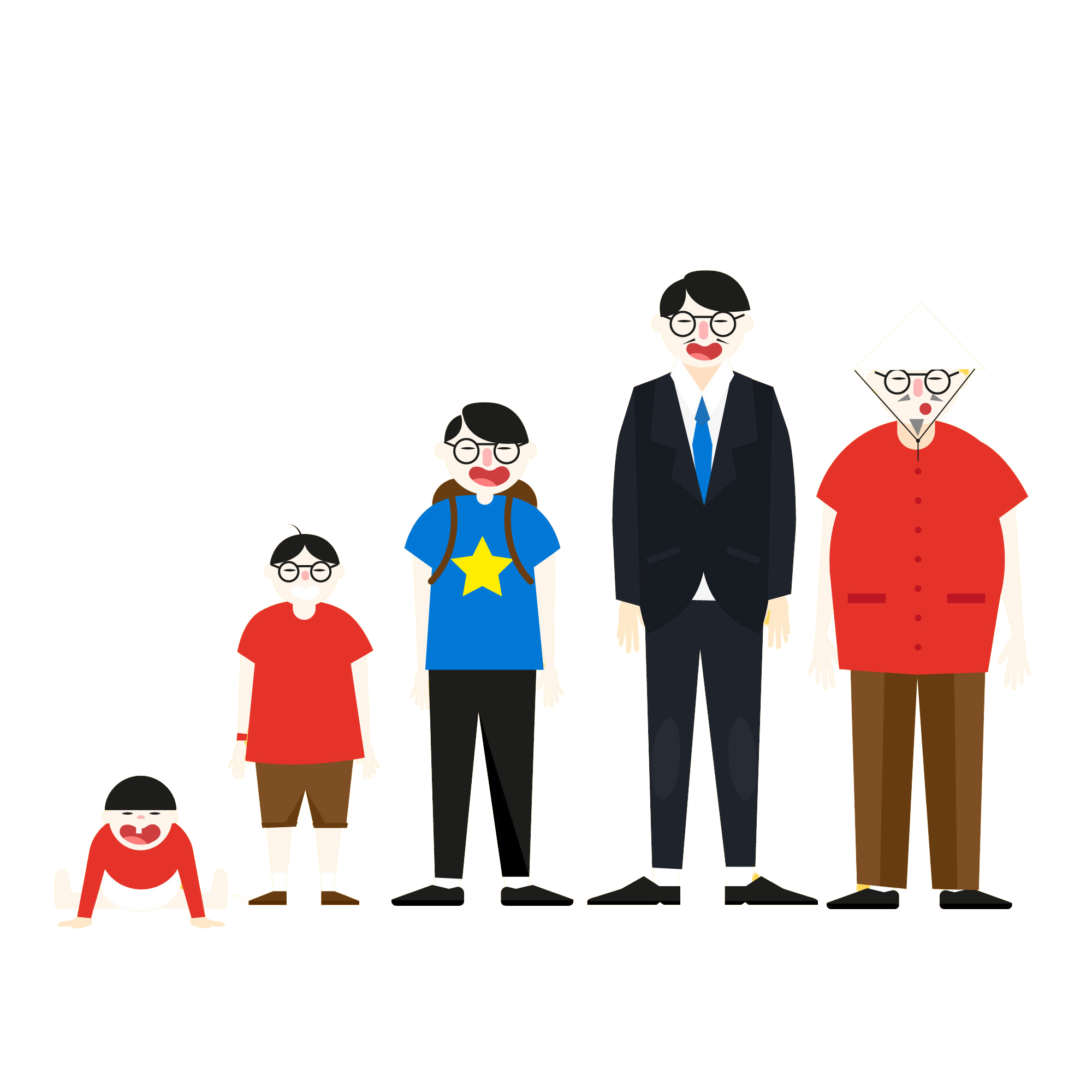 1. Các giai đoạn phát triển của con người
Quan sát hình 1, đọc thông tin và cho biết sự phát triển của con người chia làm mấy giai đoạn, độ tuổi của mỗi giai đoạn đó.
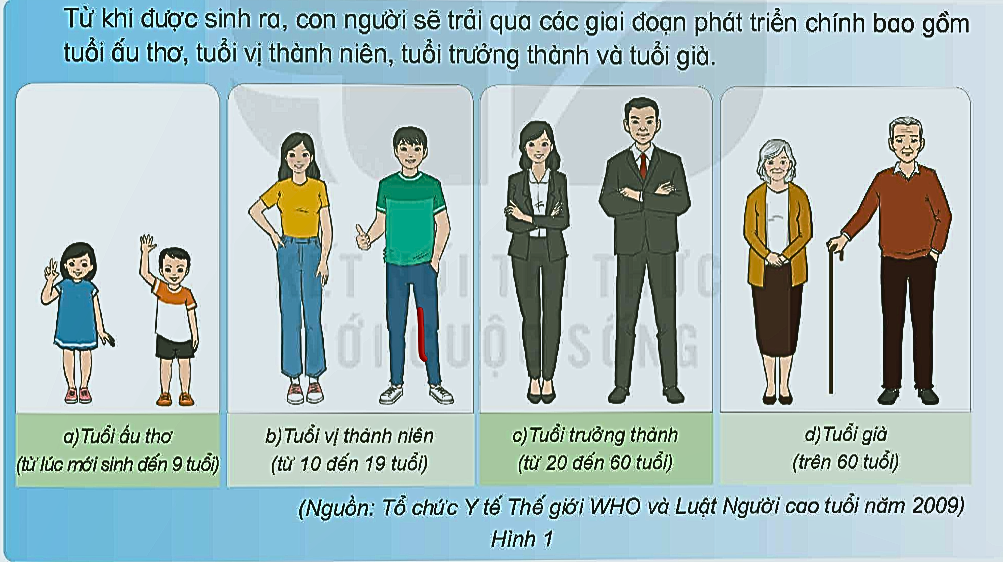 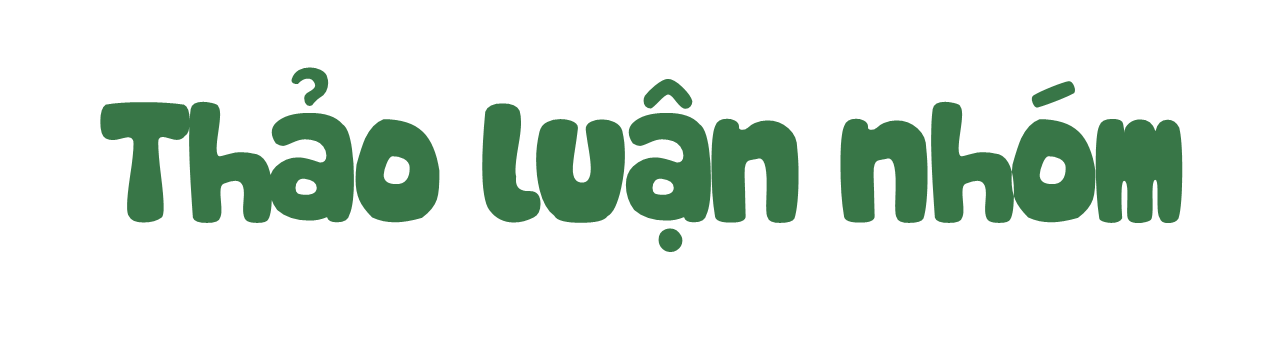 Cùng thảo luận với các bạn trong nhóm để cho biết sự phát triển của con người chia làm mấy giai đoạn, độ tuổi của mỗi giai đoạn đó.
Từ khi được sinh ra, con người sẽ trải qua các giai đoạn phát triển chính bao gồm tuổi ấu thơ, tuổi vị thành niên, tuổi trưởng thành và tuổi già.
-Tuổi ấu thơ (từ khi sinh ra đến 9 tuổi)
-Tuổi vị thành niên (từ 10 đến 19 tuổi) 
-Tuổi trưởng thành (từ 20 đến 60 tuổi)
-Tuổi già (trên 60 tuổi)
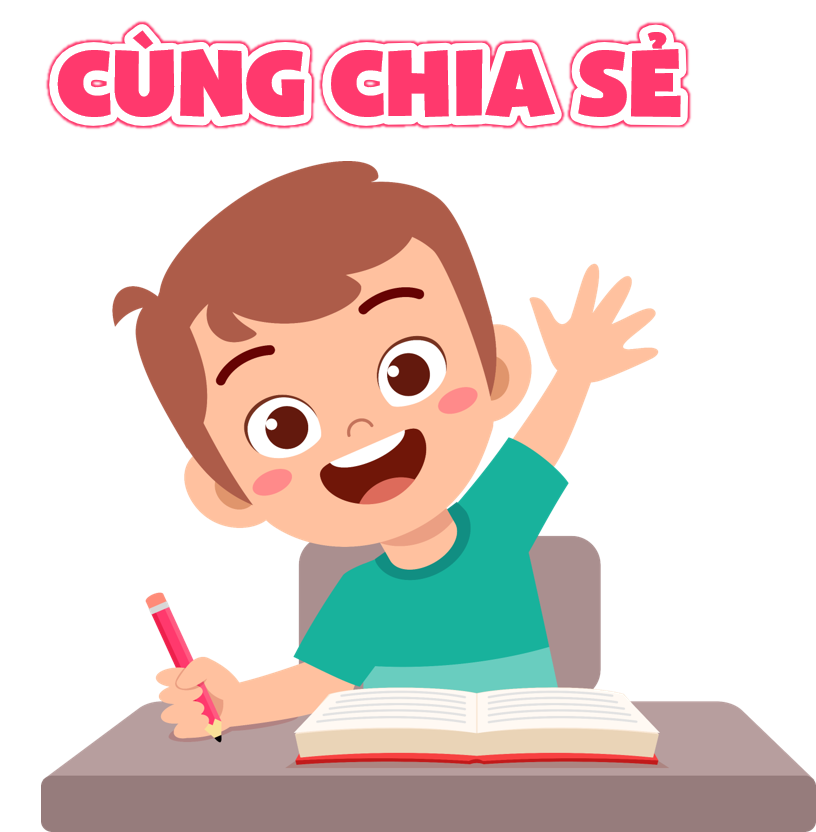 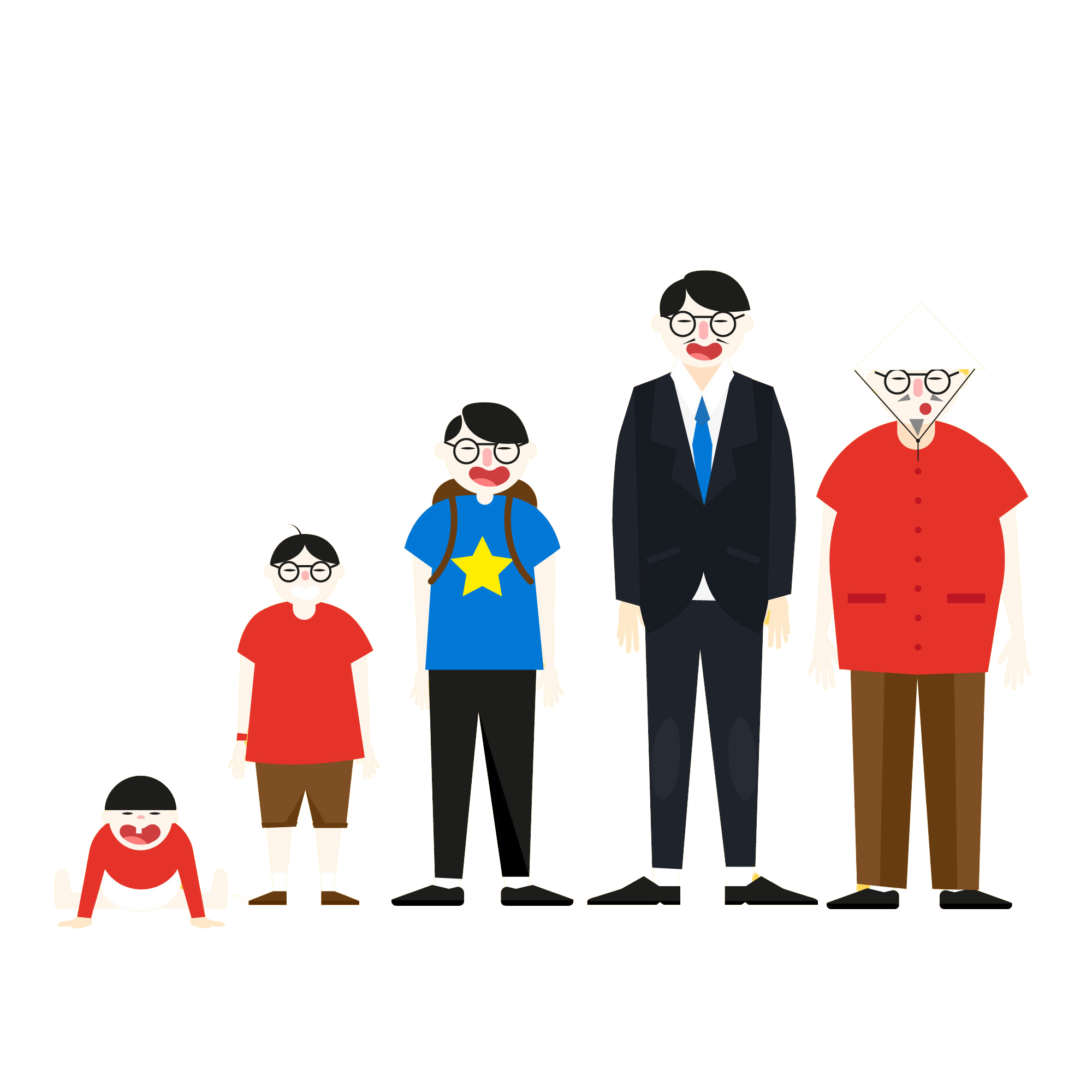 Hãy cho biết các thành viên trong gia đình em đang ở giai đoạn nào?
2. Tuổi thơ ấu (từ lúc mới sinh đến 9 tuổi)
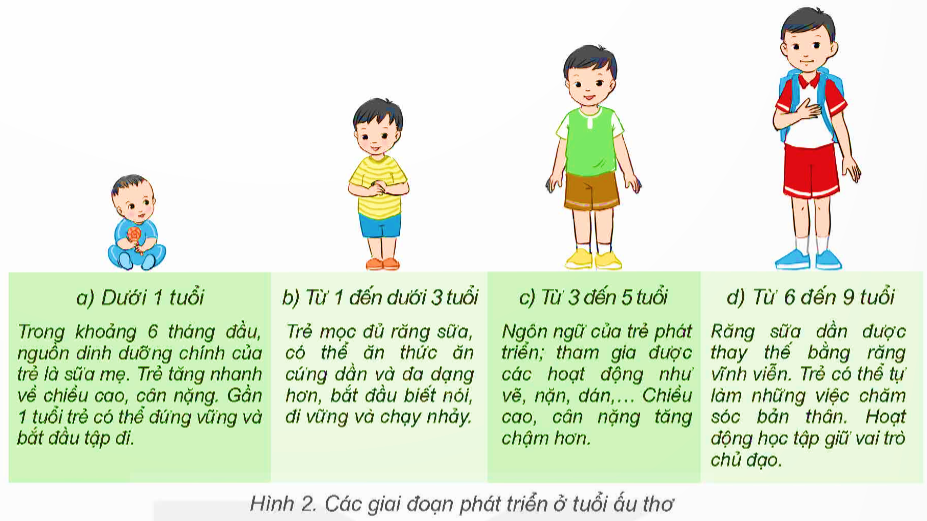 Quan sát hình 2, đọc thông tin và cho biết:
Tuổi ấu thơ có thể chia thành những
 giai đoạn nào?
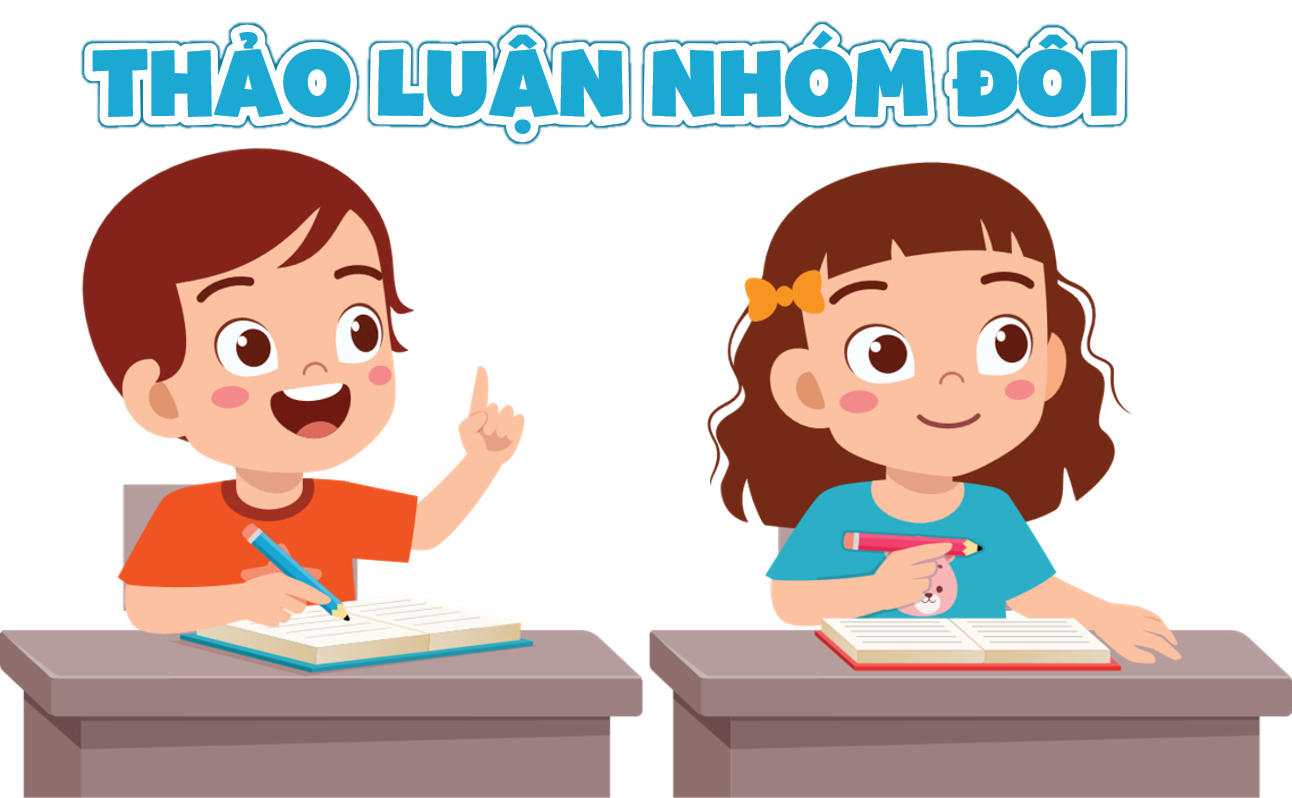 Nhận xét sự thay đổi của trẻ 
ở tuổi ấu thơ.
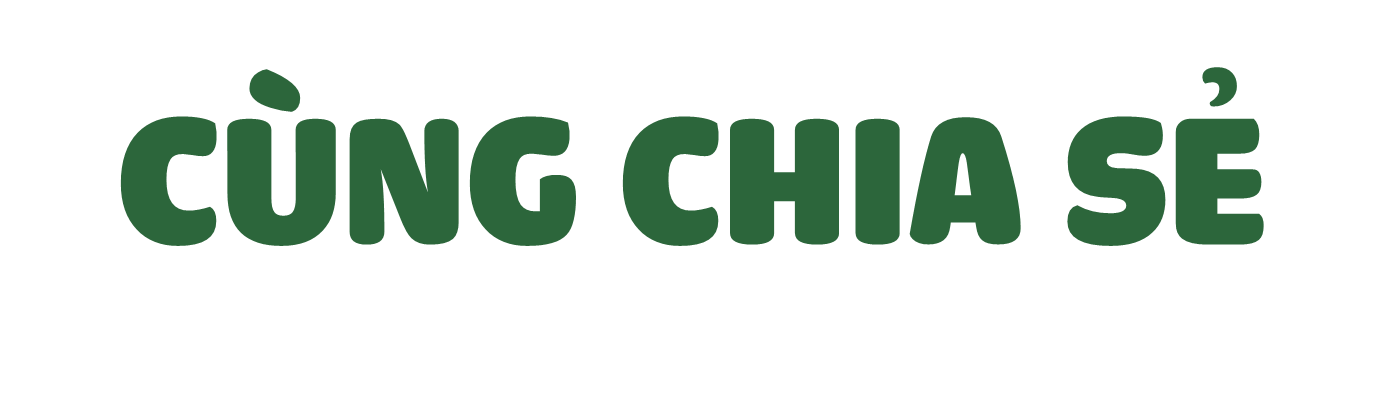 Tuổi ấu thơ chia thành:
- Dưới 1 tuổi
- Từ 1 đến dưới 3 tuổi
- Từ 3 đến 5 tuổi
- Từ 6 đến 9 tuổi
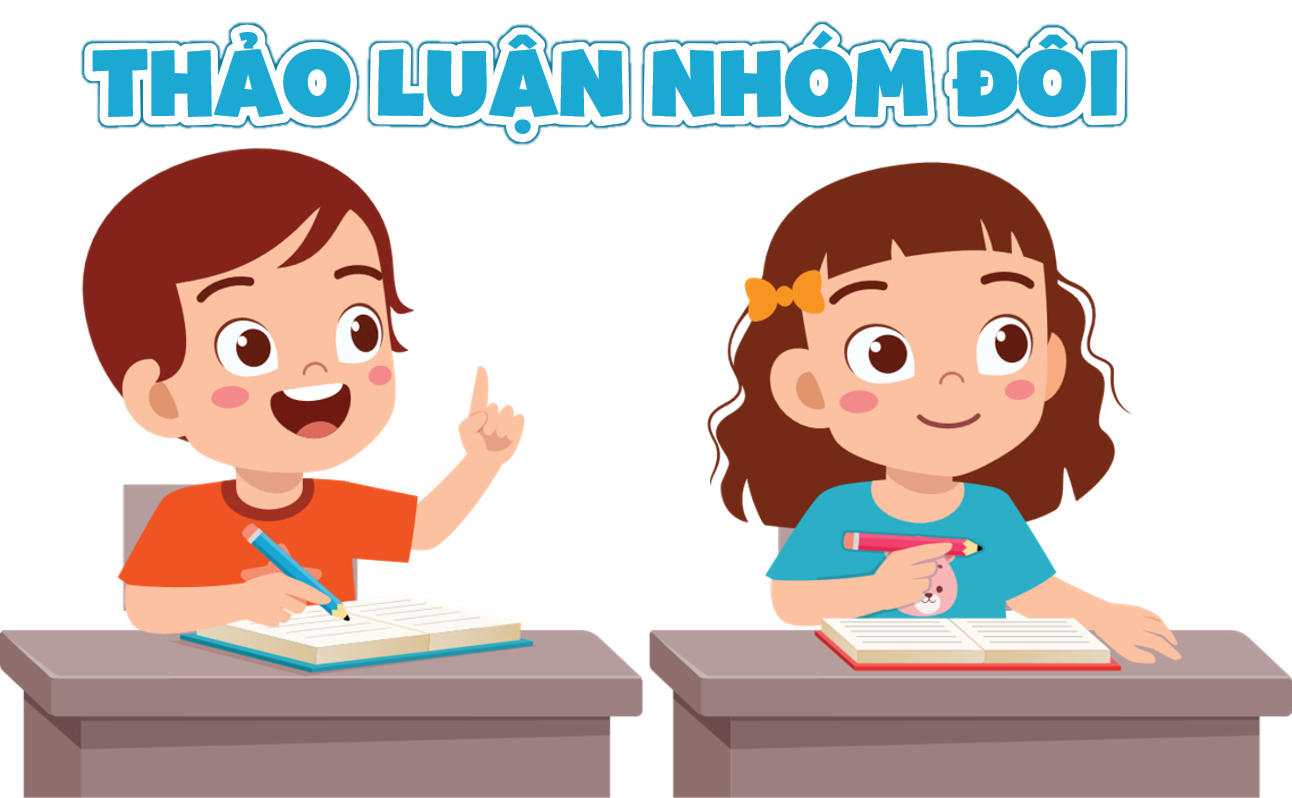 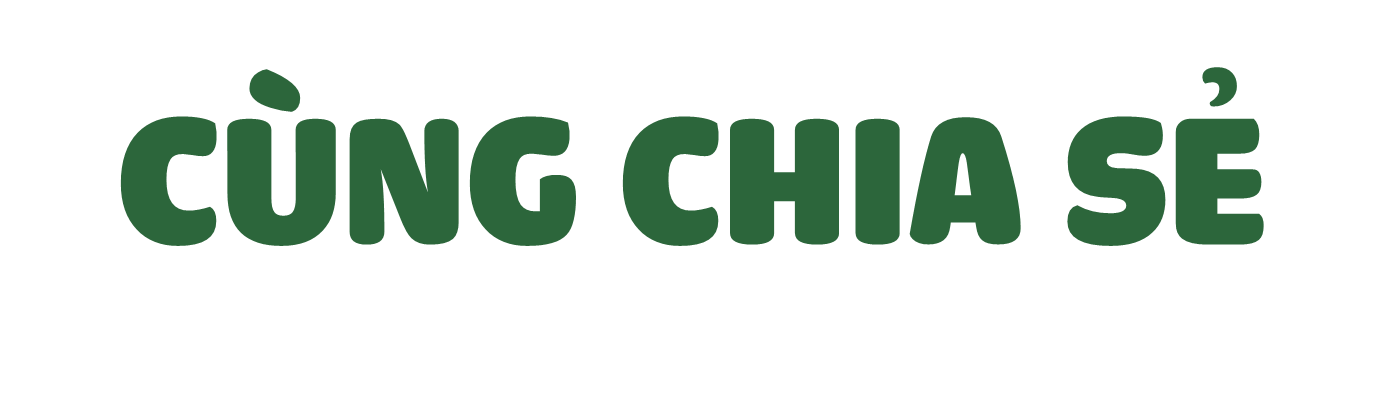 Sự thay đổi của trẻ tuổi ấu thơ
Dưới 1 tuổi: Trong khoảng 6 tháng đầu, nguồn dinh dưỡng chính của trẻ là sữa mẹ. Trẻ tăng nhanh về chiều cao, cân nặng. Gần 1 tuổi trẻ có thể đứng vững và bắt đầu tập đi.
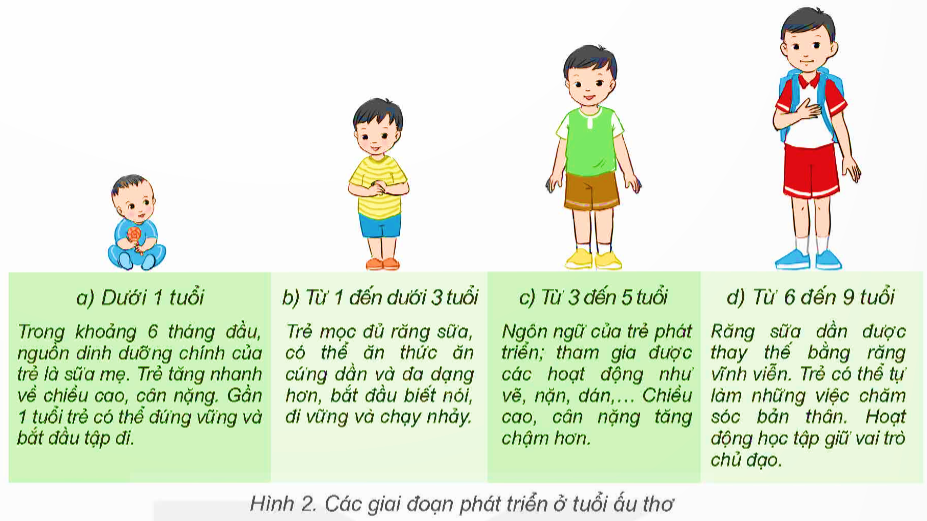 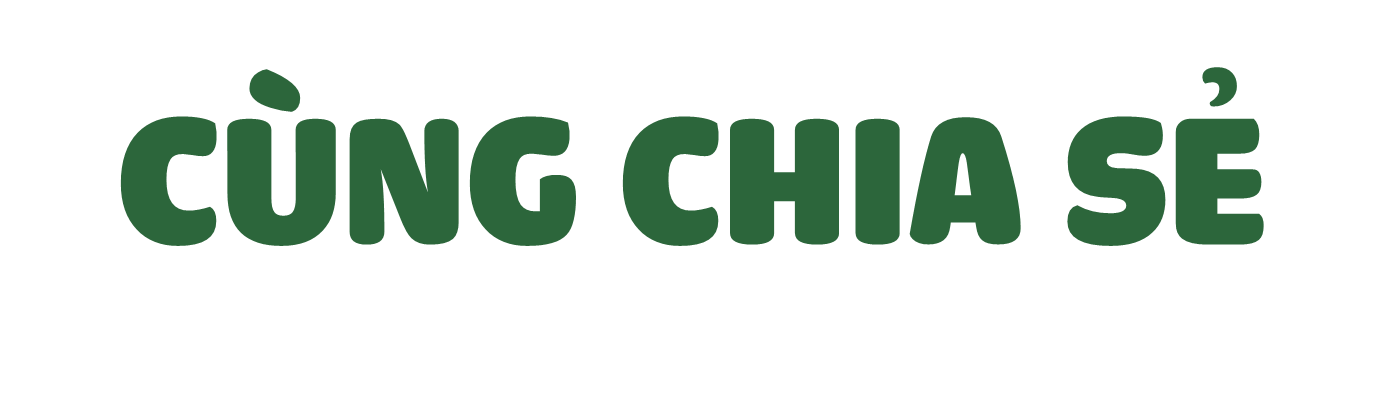 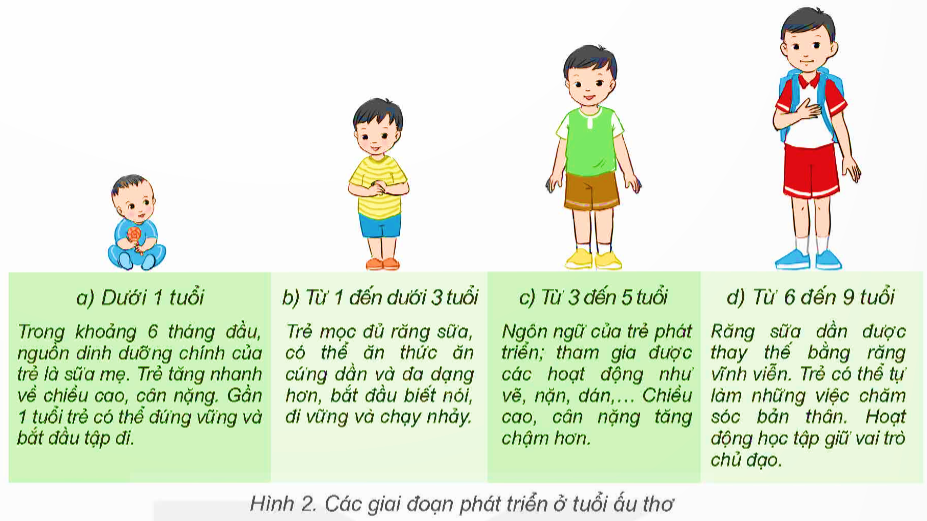 Từ 1 đến dưới 3 tuổi: Trẻ mọc đủ răng sữa, có thể ăn thức ăn cứng dần và đa dạng hơn, bắt đầu biết nói, đi vững và chạy nhảy.
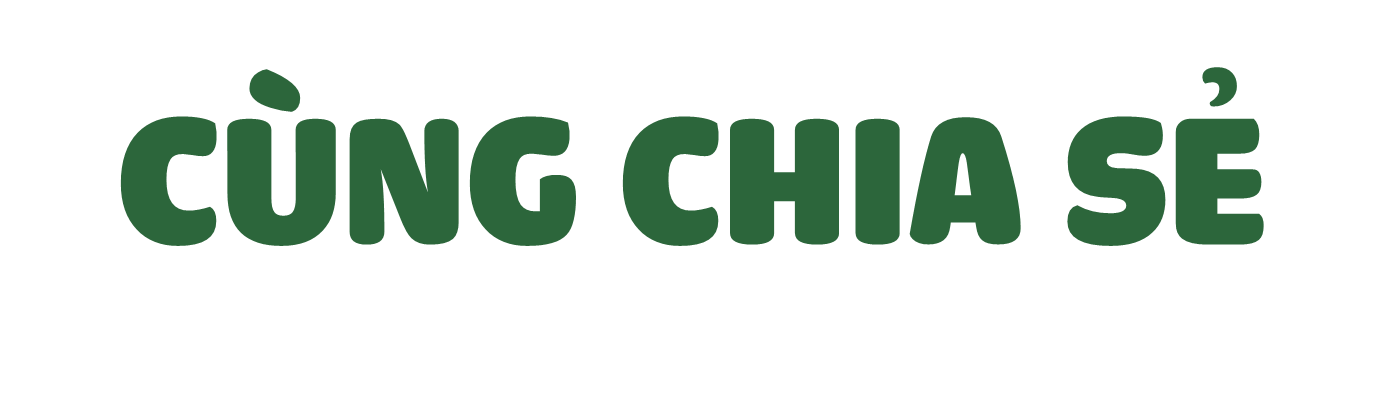 Từ 3 đến 5 tuổi: Ngôn ngữ của trẻ phát triển; tham gia được các hoạt động như vẽ, nặn, dán,... Chiều cao, cân nặng tăng chậm hơn.
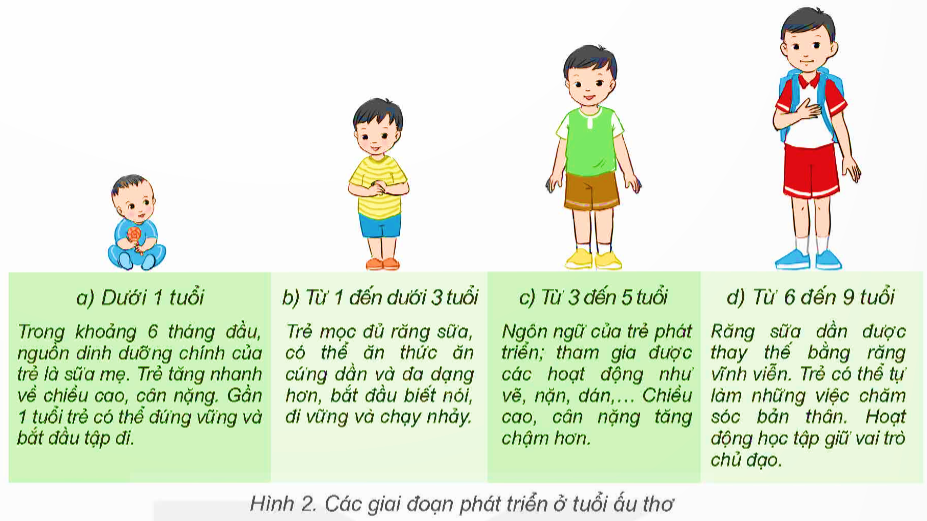 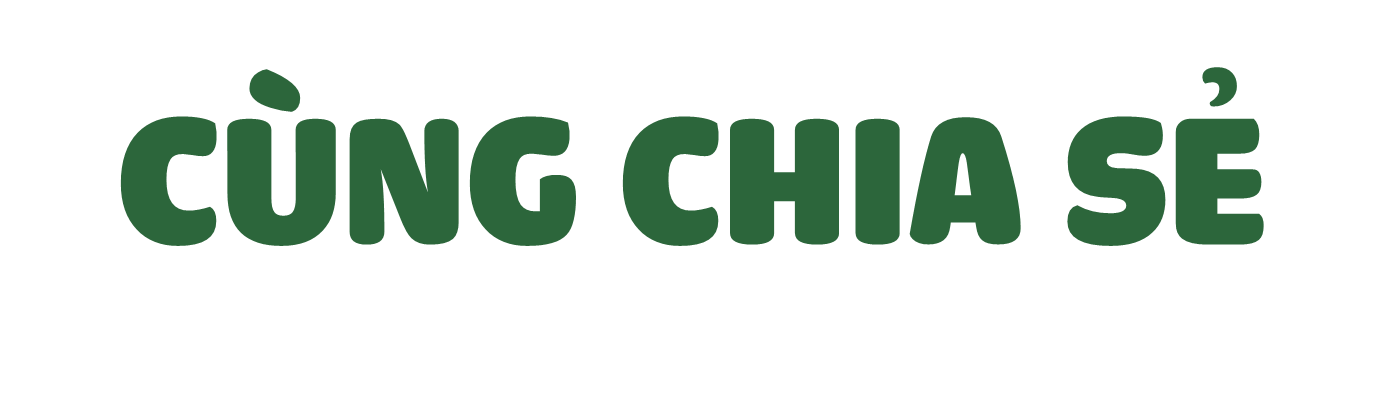 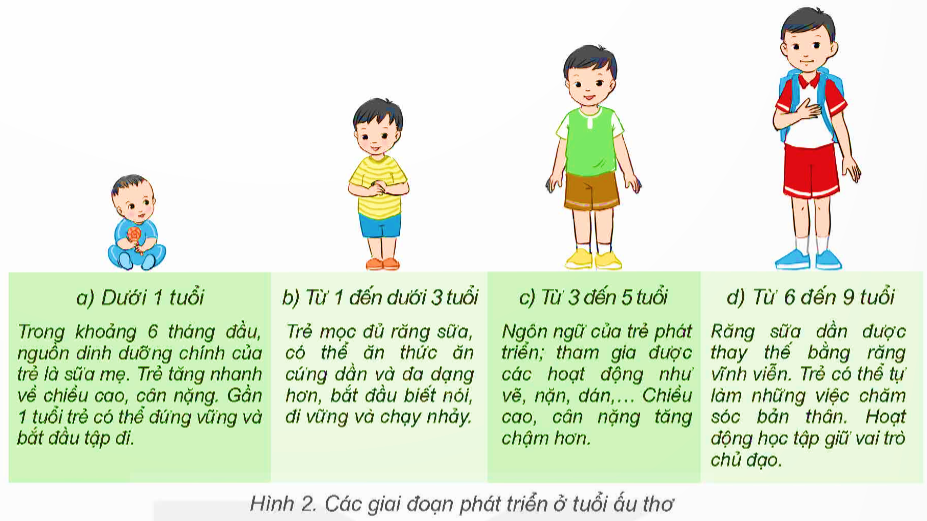 Từ 6 đến 9 tuổi: Răng sữa dần được thay thế bằng răng vĩnh viễn. Trẻ có thể tự làm những việc chăm sóc bản thân. Hoạt động học tập giữ vai trò chủ đạo.
1.Ghép ô chữ về các giai đoạn phát triển trong tuổi ấu thơ với mô tả đặc điểm phù hợp dưới đây.
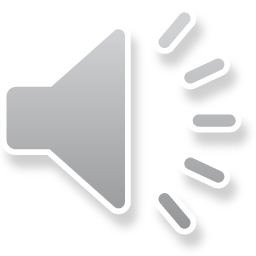 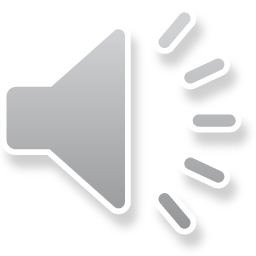 Dưới 1 tuổi
a) Có đủ răng sữa.
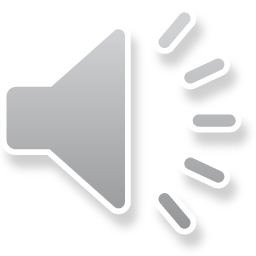 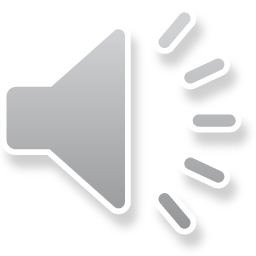 b)Răng sữa bắt đầu được thay thế bằng răng vĩnh viễn.
Từ 1 đến 3 tuổi
c) Nói rõ, tham gia được các hoạt động như xé, dán, vẽ,...
Từ 3 đến 5 tuổi
d) Thức ăn chủ yếu là sữa mẹ và các thức ăn mềm.
Từ 5 đến 9 tuổi
2. Tìm hiểu thông tin, thu thập một số hình ảnh ở các giai đoạn trong tuổi ấu thơ của em và giới thiệu với các bạn theo gợi ý:
Tuổi của em trong ảnh.
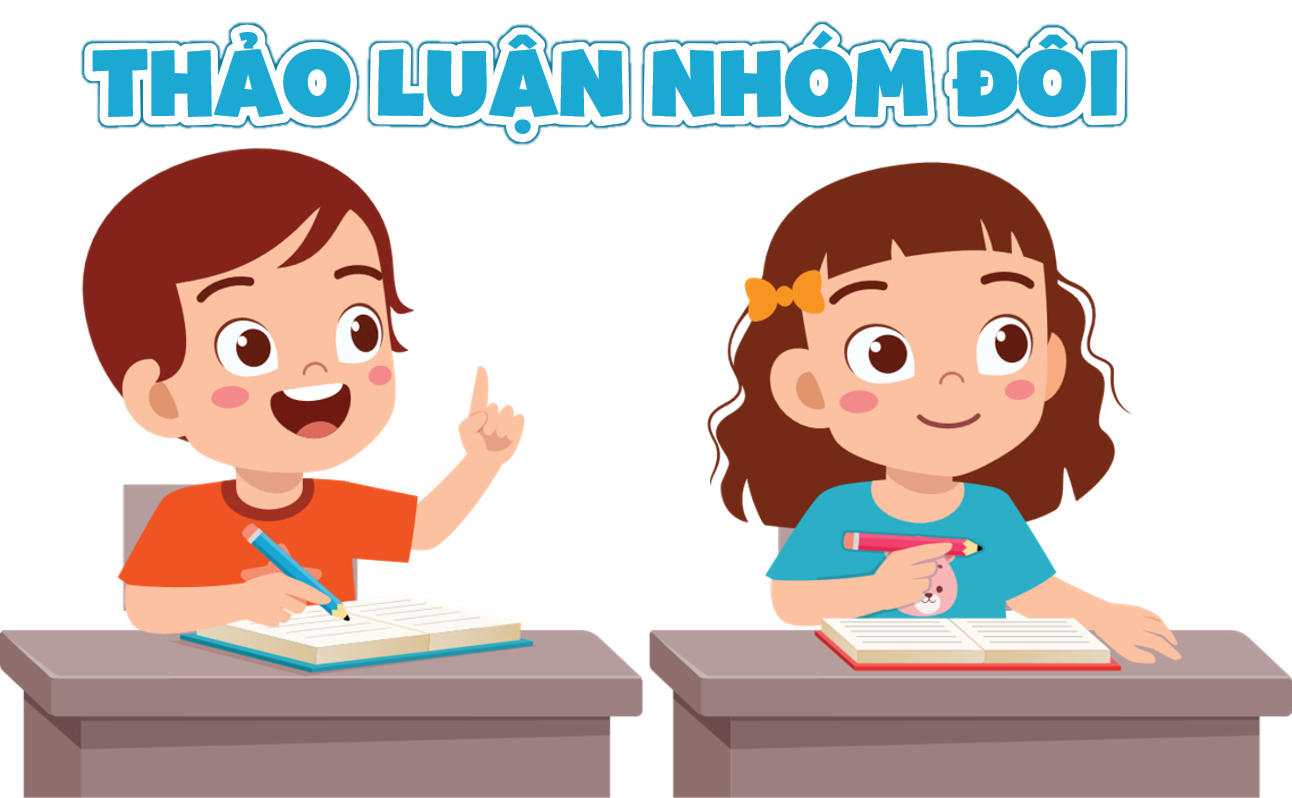 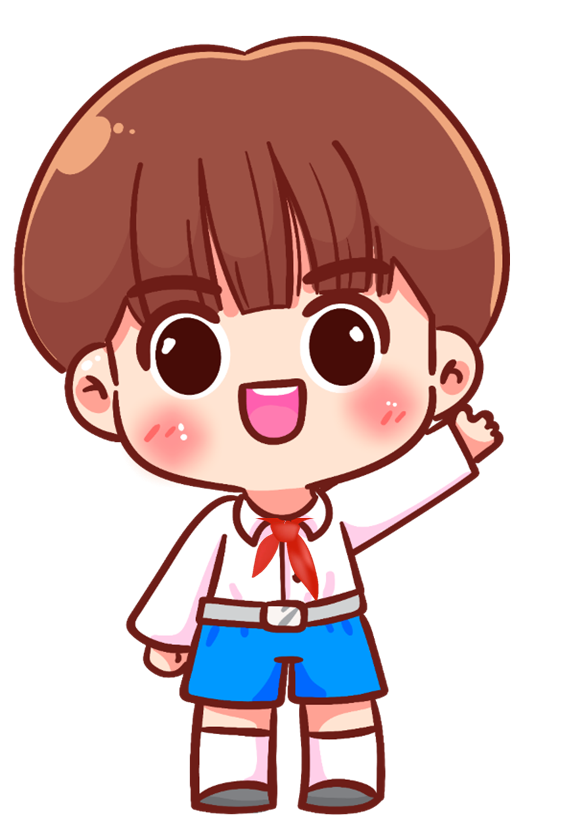 Những việc em có thể làm ở độ tuổi trong mỗi ảnh.
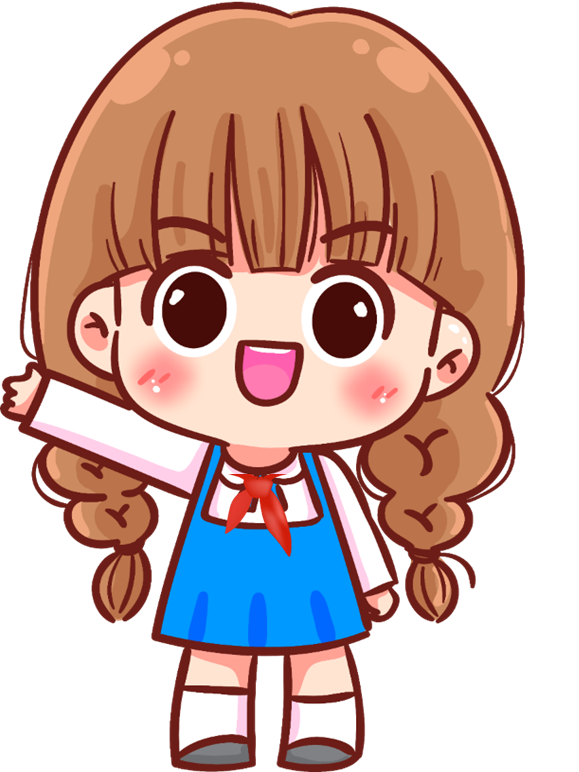 Bố mẹ và người thân đã chăm sóc em lúc đó như thế nào?
2. Tìm hiểu thông tin, thu thập một số hình ảnh ở các giai đoạn trong tuổi ấu thơ của em và giới thiệu với các bạn theo gợi ý:
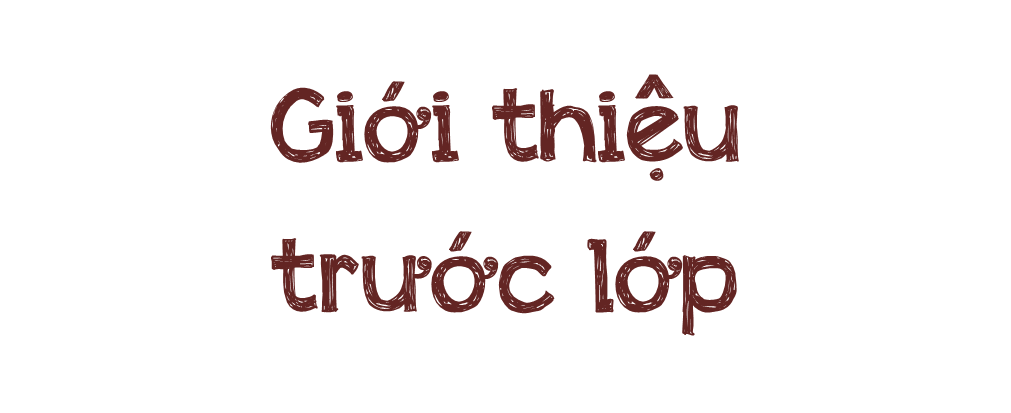 Tuổi của em trong ảnh.
Những việc em có thể làm ở độ tuổi trong mỗi ảnh.
Bố mẹ và người thân đã chăm sóc em lúc đó như thế nào?
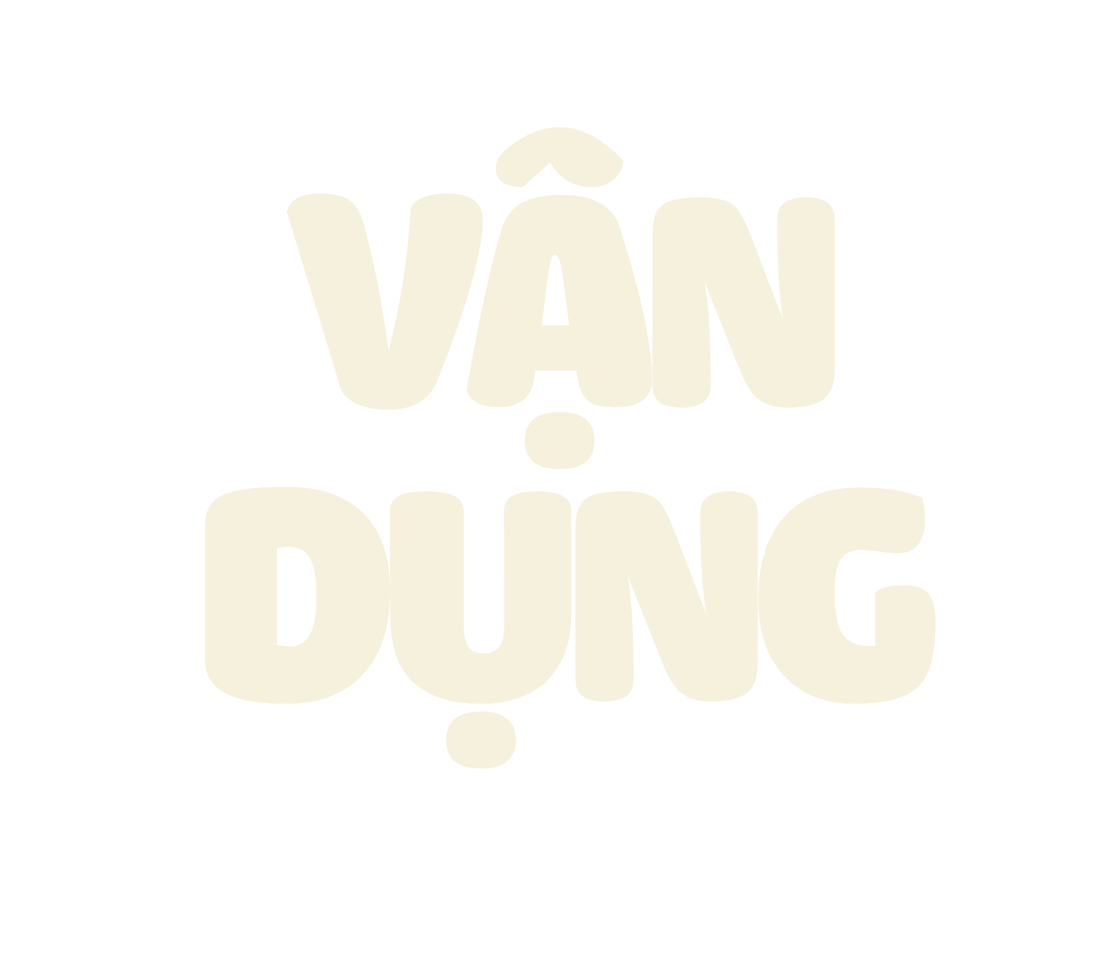 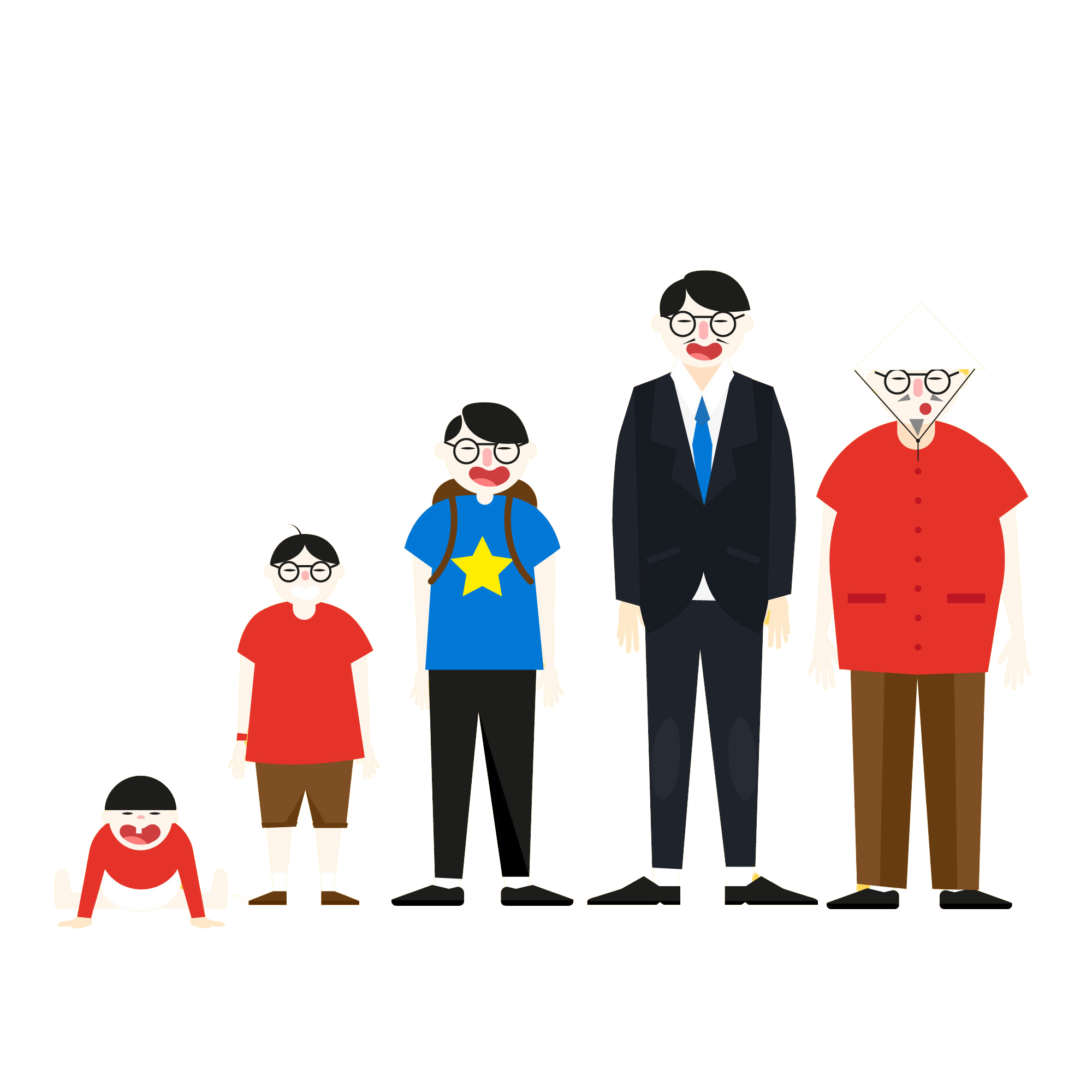 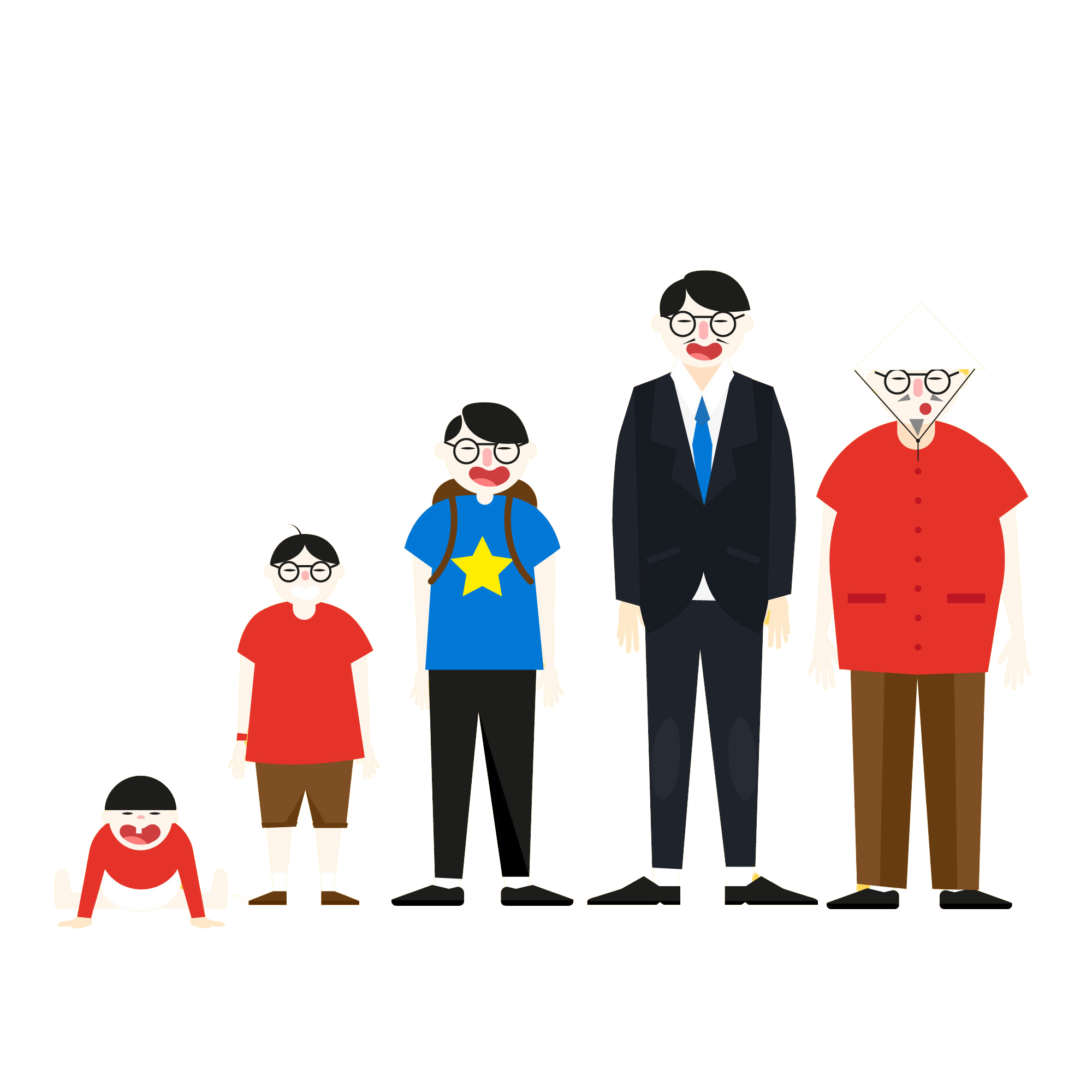 Hãy nhớ lại các em nhỏ xung quanh em, chia sẻ về độ tuổi và các đặc điểm của em bé đó.
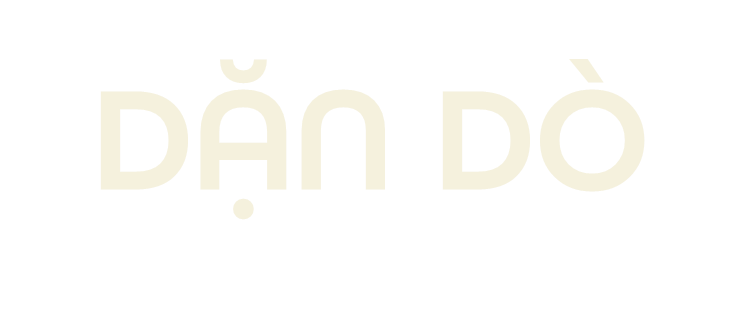 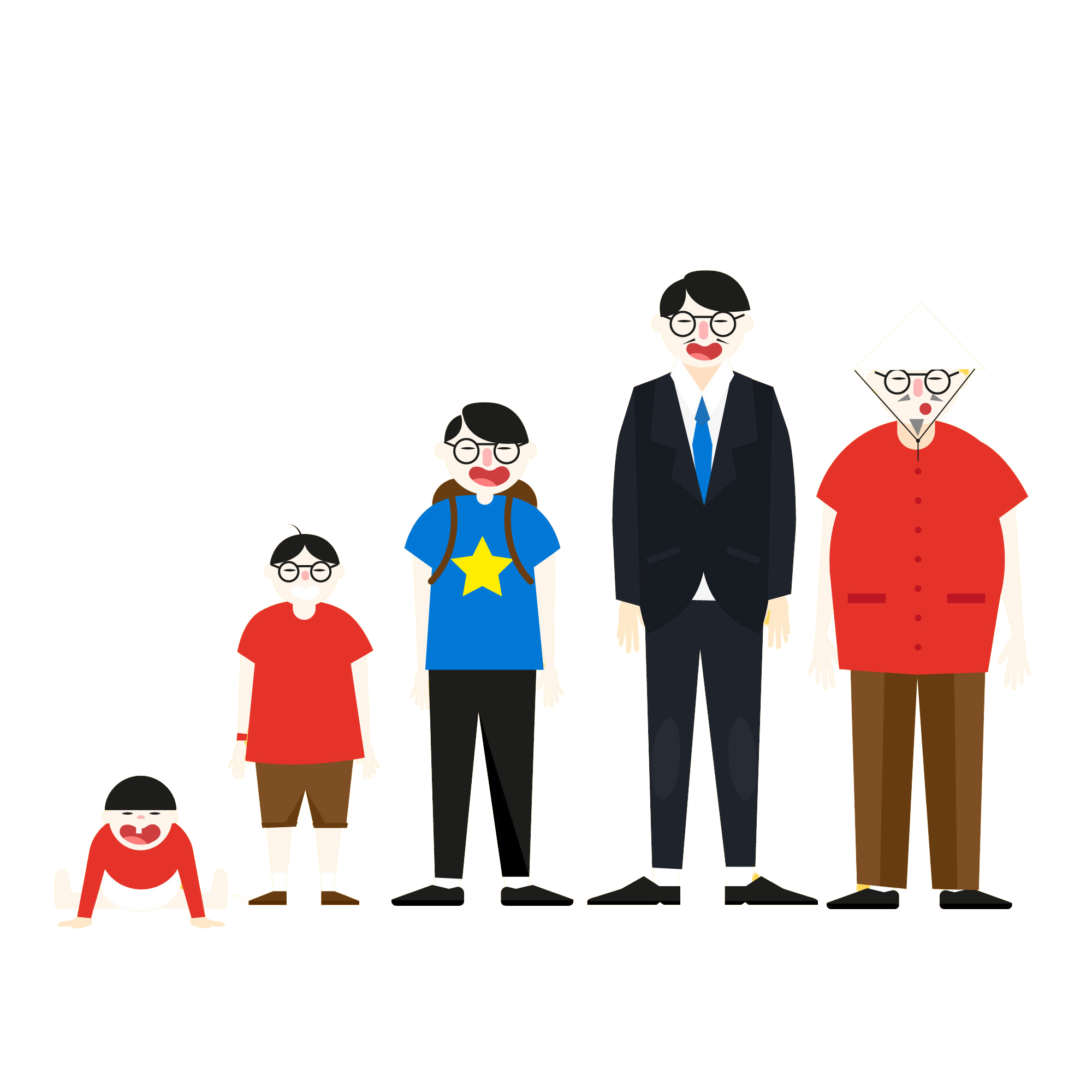 Chia sẻ bài học với người thân
Chuẩn bị bài mới
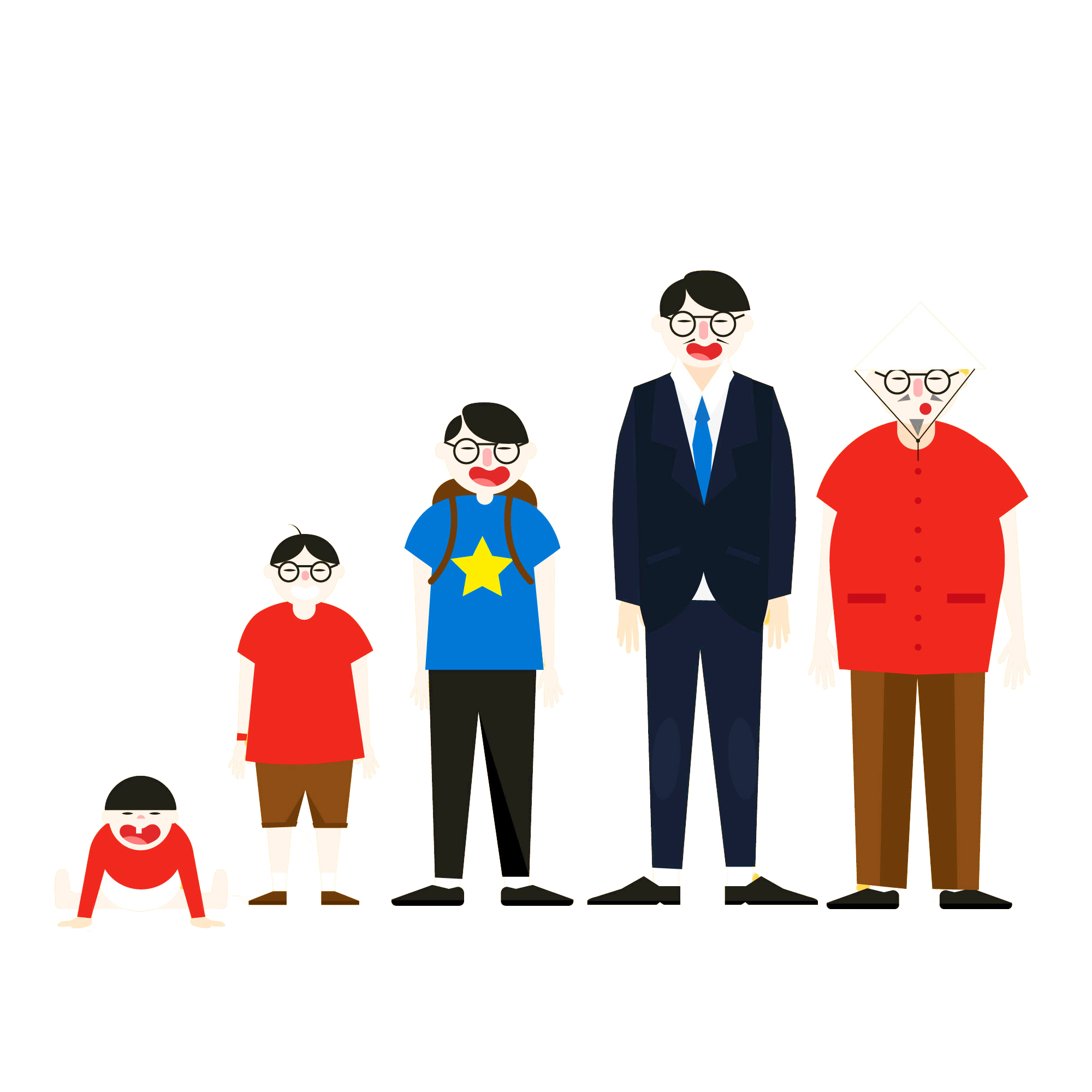 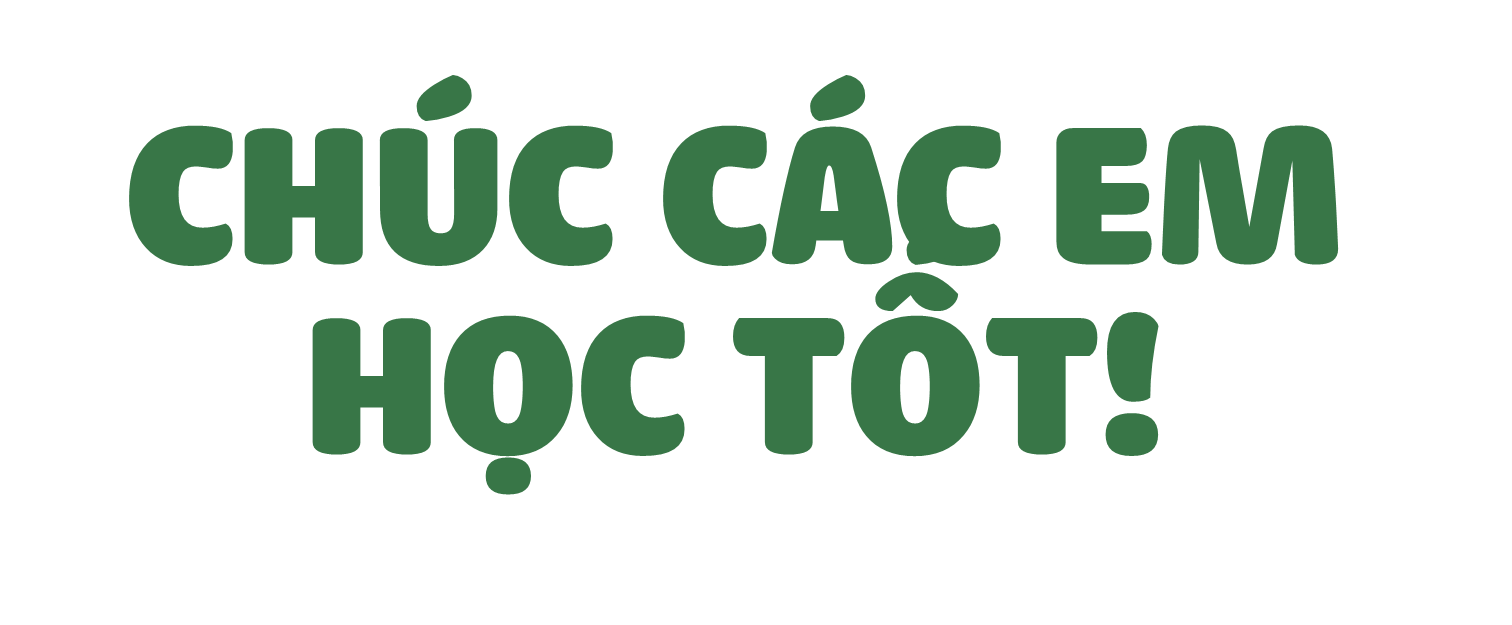